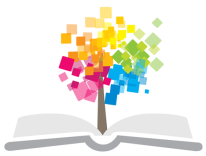 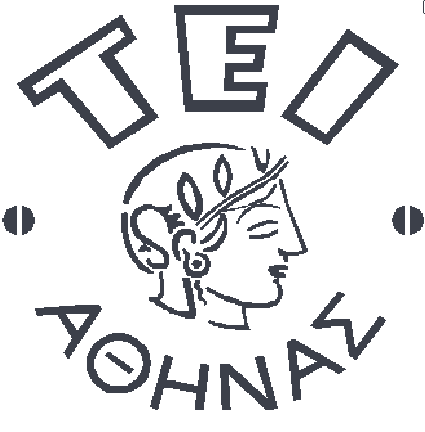 Ανοικτά Ακαδημαϊκά Μαθήματα στο ΤΕΙ Αθήνας
Συστήματα Θεματικής Πρόσβασης (Θ)
Ενότητα 8: Θεματικές επικεφαλίδες

Δάφνη Κυριάκη-Μάνεση
Τμήμα Βιβλιοθηκονομίας και Συστημάτων Πληροφόρησης
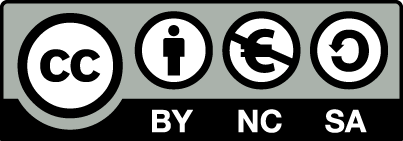 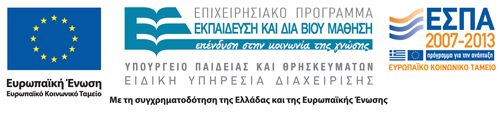 Θεματικές επικεφαλίδες
Ελεγχόμενο λεξιλόγιο που αποδίδει έναν μόνο όρο για να περιγράψει ένα θέμα. 
Παράδειγμα
Ελληνική Επανάσταση
Επανάσταση του 1821
Εθνικός Ξεσηκωμός
Επανάσταση, Ελληνική
Εθνική Παλιγγενεσία

<Ελλάδα—Ιστορία— Επανάσταση του 1821>
1
Υποδιαιρέσεις
<Ελλάδα- Ιστορία – Επανάσταση του 1821 – Μάχες>
<Μεσολόγγι (Αιτωλοακαρνανία) – Ιστορία – Επανάσταση του 1821- Πρώτη Πολιορκία, 1822>
2
Τύποι επικεφαλίδων
3
Υποδιαιρέσεις επικεφαλίδων
4
Πρότυπα υποδιαιρέσεων
Ονόματα που αποτελούν μέρη ενός συνόλου
<Τεχνολογικά Ιδρύματα – Τεχνολογικό Εκπαιδευτικό Ίδρυμα Αθήνας (ΤΕΙ Αθήνας)>
<Τεχνολογικά Ιδρύματα- Τεχνολογικό Εκπαιδευτικό Ίδρυμα Αθήνας (ΤΕΙ Αθήνας) – Σχολή Διοίκησης και Οικονομίας>
Αλλά και απευθείας στο ειδικότερο
<Τεχνολογικό Εκπαιδευτικό Ίδρυμα Αθήνας (ΤΕΙ Αθήνας) – Περιοδικά>
5
Χαρακτηριστικά επικεφαλίδων
Τυποποίηση των χρησιμοποιούμενων όρων για ενιαία χρήση από τις βιβλιοθήκες μιας γλωσσικής ομάδας. 
Παραπομπές, δηλαδή παραπέμπουν από ένα μη χρησιμοποιούμενο όρο προς ένα χρησιμοποιούμενο.
Σχηματισμός από αλυσίδες όρων 
Έννοιες και υποδιαιρέσεις εννοιών
Μορφές, 
Ιστορικές περιόδους 
Γεωγραφικούς προσδιορισμούς
Έχουν ιεραρχικούς συσχετισμούς όπου παρουσιάζεται πρώτα ο γενικότερος όρος και ακολουθούν οι υποδιαιρέσεις του πχ. 
<Λογοτεχνία >
<Νεοελληνική λογοτεχνία>
6
Επιπλέον χαρακτηριστικά
Οι θεματικές επικεφαλίδες δεν έχουν επιστημονική εξειδίκευση αλλά είναι συνήθως λεξιλόγια που καλύπτουν κάθε επιστημονικό κλάδο.
Οι θεματικές επικεφαλίδες είναι στη γλώσσα της βιβλιοθήκης που τις παράγει και δεν έχουν την αντίστοιχη αγγλική ή σε άλλη γλώσσα επικεφαλίδα
7
Θεματικές επικεφαλίδες: διάταξη στο σύνολο του λεξιλογίου
Εκπαίδευση, δευτεροβάθμια
Εκπαίδευση, επαγγελματική
Εκπαίδευση, πρωτοβάθμια
Εκπαίδευση, τριτοβάθμια
8
Επέκταση θεματικών επικεφαλίδων
Σημειώνουμε την έννοια 
Προσδιορίζουμε τη μορφή της επικεφαλίδας ακολουθώντας τους κανόνες δόμησης
Κρατάμε την επικεφαλίδα «υπό αίρεση» για να δούμε αν μέσα σε εύλογο χρονικό διάστημα θα προκύψουν άλλα τεκμήρια που να δικαιολογούν την προσθήκη της επικεφαλίδας
Ενημερώνουμε το φορέα που παράγει τον κατάλογο των καθιερωμένων επικεφαλίδων και
Περιμένουμε την έγκριση του υπεύθυνου φορέα
9
Κυριότερες «θεματικές επικεφαλίδες»
LCSH
Sears List of Subject Headings
ΕΒΕ
NLM MESH
MESH Hellas
10
Δημιουργώ θεματικές επικεφαλίδες
$a Καταλογογράφηση, Περιγραφική 
$a Descriptive cataloging 
$a Βιβλιοθήκες $x Διοίκηση και οργάνωση 
$a Library administration 
$a Ταξινομικό δεκαδικό σύστημα Dewey 

$a  Βιβλιοθήκες, Ιδιωτικές $x Διοίκηση και Οργάνωση
11
Τέλος Ενότητας
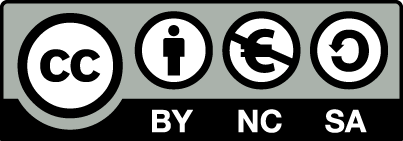 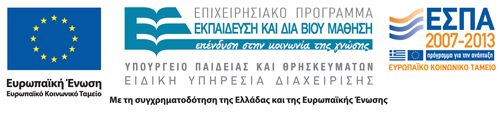 Σημειώματα
Σημείωμα Αναφοράς
Copyright Τεχνολογικό Εκπαιδευτικό Ίδρυμα Αθήνας, Δάφνη Κυριάκη-Μάνεση 2014. Δάφνη Κυριάκη-Μάνεση 2014. «Συστήματα Θεματικής Πρόσβασης (Θ). Ενότητα 8: Θεματικές επικεφαλίδες». Έκδοση: 1.0. Αθήνα 2014. Διαθέσιμο από τη δικτυακή διεύθυνση: ocp.teiath.gr.
Σημείωμα Αδειοδότησης
Το παρόν υλικό διατίθεται με τους όρους της άδειας χρήσης Creative Commons Αναφορά, Μη Εμπορική Χρήση Παρόμοια Διανομή 4.0 [1] ή μεταγενέστερη, Διεθνής Έκδοση.   Εξαιρούνται τα αυτοτελή έργα τρίτων π.χ. φωτογραφίες, διαγράμματα κ.λ.π., τα οποία εμπεριέχονται σε αυτό. Οι όροι χρήσης των έργων τρίτων επεξηγούνται στη διαφάνεια  «Επεξήγηση όρων χρήσης έργων τρίτων». 
Τα έργα για τα οποία έχει ζητηθεί άδεια  αναφέρονται στο «Σημείωμα  Χρήσης Έργων Τρίτων».
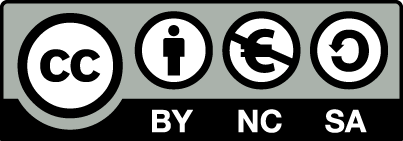 [1] http://creativecommons.org/licenses/by-nc-sa/4.0/ 
Ως Μη Εμπορική ορίζεται η χρήση:
που δεν περιλαμβάνει άμεσο ή έμμεσο οικονομικό όφελος από την χρήση του έργου, για το διανομέα του έργου και αδειοδόχο
που δεν περιλαμβάνει οικονομική συναλλαγή ως προϋπόθεση για τη χρήση ή πρόσβαση στο έργο
που δεν προσπορίζει στο διανομέα του έργου και αδειοδόχο έμμεσο οικονομικό όφελος (π.χ. διαφημίσεις) από την προβολή του έργου σε διαδικτυακό τόπο
Ο δικαιούχος μπορεί να παρέχει στον αδειοδόχο ξεχωριστή άδεια να χρησιμοποιεί το έργο για εμπορική χρήση, εφόσον αυτό του ζητηθεί.
Επεξήγηση όρων χρήσης έργων τρίτων
Δεν επιτρέπεται η επαναχρησιμοποίηση του έργου, παρά μόνο εάν ζητηθεί εκ νέου άδεια από το δημιουργό.
©
διαθέσιμο με άδεια CC-BY
Επιτρέπεται η επαναχρησιμοποίηση του έργου και η δημιουργία παραγώγων αυτού με απλή αναφορά του δημιουργού.
διαθέσιμο με άδεια CC-BY-SA
Επιτρέπεται η επαναχρησιμοποίηση του έργου με αναφορά του δημιουργού, και διάθεση του έργου ή του παράγωγου αυτού με την ίδια άδεια.
διαθέσιμο με άδεια CC-BY-ND
Επιτρέπεται η επαναχρησιμοποίηση του έργου με αναφορά του δημιουργού. 
Δεν επιτρέπεται η δημιουργία παραγώγων του έργου.
διαθέσιμο με άδεια CC-BY-NC
Επιτρέπεται η επαναχρησιμοποίηση του έργου με αναφορά του δημιουργού. 
Δεν επιτρέπεται η εμπορική χρήση του έργου.
Επιτρέπεται η επαναχρησιμοποίηση του έργου με αναφορά του δημιουργού
και διάθεση του έργου ή του παράγωγου αυτού με την ίδια άδεια.
Δεν επιτρέπεται η εμπορική χρήση του έργου.
διαθέσιμο με άδεια CC-BY-NC-SA
διαθέσιμο με άδεια CC-BY-NC-ND
Επιτρέπεται η επαναχρησιμοποίηση του έργου με αναφορά του δημιουργού.
Δεν επιτρέπεται η εμπορική χρήση του έργου και η δημιουργία παραγώγων του.
διαθέσιμο με άδεια 
CC0 Public Domain
Επιτρέπεται η επαναχρησιμοποίηση του έργου, η δημιουργία παραγώγων αυτού και η εμπορική του χρήση, χωρίς αναφορά του δημιουργού.
Επιτρέπεται η επαναχρησιμοποίηση του έργου, η δημιουργία παραγώγων αυτού και η εμπορική του χρήση, χωρίς αναφορά του δημιουργού.
διαθέσιμο ως κοινό κτήμα
χωρίς σήμανση
Συνήθως δεν επιτρέπεται η επαναχρησιμοποίηση του έργου.
16
Διατήρηση Σημειωμάτων
Οποιαδήποτε αναπαραγωγή ή διασκευή του υλικού θα πρέπει να συμπεριλαμβάνει:
το Σημείωμα Αναφοράς
το Σημείωμα Αδειοδότησης
τη δήλωση Διατήρησης Σημειωμάτων
το Σημείωμα Χρήσης Έργων Τρίτων (εφόσον υπάρχει)
μαζί με τους συνοδευόμενους υπερσυνδέσμους.